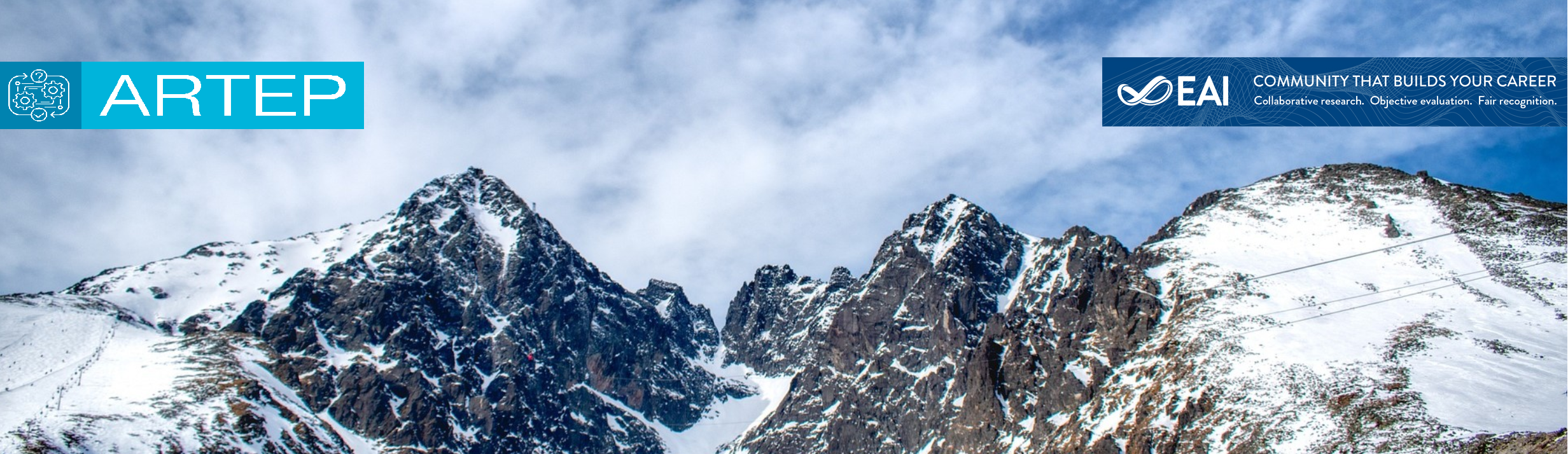 Title
Abstract:  Text

Keywords: keyword1, keyword2, keyword3, ... .
Authors: